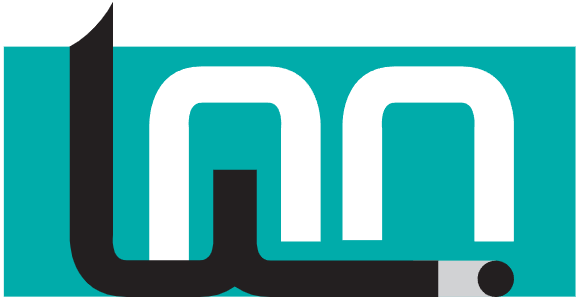 ГБУ «ИНСТИТУТ ПРОСТРАНСТВЕННОГО ПЛАНИРОВАНИЯ РЕСПУБЛИКИ ТАТАРСТАН»
ГОСУДАРСТВЕННАЯ ИНФОРМАЦИОННАЯ СИСТЕМА 
ОБЕСПЕЧЕНИЯ ГРАДОСТРОИТЕЛЬНОЙ ДЕЯТЕЛЬНОСТИ
РЕСПУБЛИКИ ТАТАРСТАН (ГИСОГД РТ)
ГИСОГД РТ
2023 г.
2024 г.
2022 г.
Разрозненность хранения документов.
Градостроительная документация на бумаге.
3. Оказание услуг на бумаге.
4. Внедрение ГИСОГД РТ.
5. Начало размещения                       
    градостроительной   
    документации в едином 
    хранилище (в ГИСОГД РТ).
Утверждены Единые требования к разработке ПЗЗ и ППТ в цифровом виде.
Оцифровка и размещение картографических (векторных) данных.
Ускорение подготовки решений в рамках оказания услуг с использованием цифровых данных посредством ГИСОГД.
Перевод бумажных архивов в электронный вид (сканирование).
Размещение градостроительных документов в едином хранилище (в ГИСОГД РТ).
Контроль качества размещения градостроительных документов.
Оказание услуг в электроном виде.
ВЕДЕНИЕ ГИСОГД РТ
- Более 1 000 ед. пользователей
- Автоматизировано 17 услуг. Планируется + 2 услуги до конца 2024 г.
Интегрировано 8 видов сведений посредством системы межведомственного электронного взаимодействия.
    Планируется + 8 до конца 2024 г.
- В  5 раз сокращено время взаимодействия с Росреестром.
- В   4 раза сокращено время подготовки решений в рамках оказания услуг.
ВЕДЕНИЕ ГИСОГД РТ. РАЗМЕЩЕНИЕ ДОКУМЕНТОВ
- 100% документов территориального планирования и        градостроительного зонирования, в том числе в векторном формате:
- 20% генеральных планов по Республике Татарстан;
- 42% правил землепользования и застройки по Республике   Татарстан
- 53% документов по нормативам град.проектирования;
-  343 ед. документов по правилам благоустройства территории;
- 156 ед. программ реализации документов территориального планирования.
СТАТУС ОЦИФРОВКИ И РАЗМЕЩЕНИЯ ПЗЗ
В ВЕКТОРНОМ ФОРМАТЕ
98%
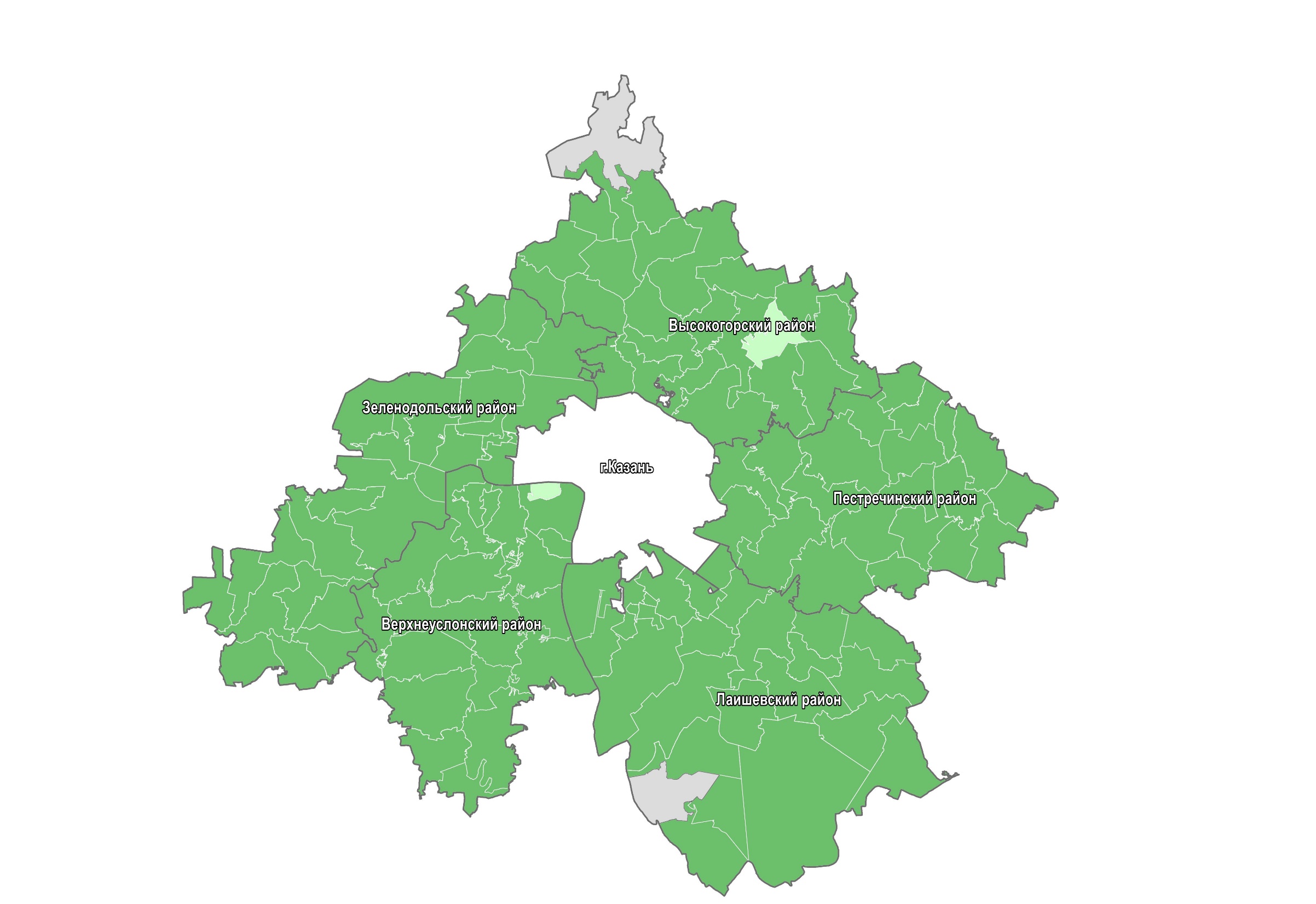 размещено ПЗЗ в векторном формате по поселениям
Казанской агломерации
42%
размещено ПЗЗ в векторном формате по поселениям
Камской агломерации
37%
размещено ПЗЗ в векторном формате по поселениям
Альметьевской агломерации
57%
размещено ПЗЗ в векторном формате по поселениям
Южной зоны
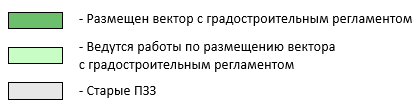 ИНТЕГРАЦИОННЫЕ РЕШЕНИЯ
Реализована интеграция:
ГИСОГД Российской Федерации;
Прикладная платформа государственных и муниципальных услуг (ПП ГМУ);
Национальная система пространственных данных
    (ФГИС ЕЦП НСПД).
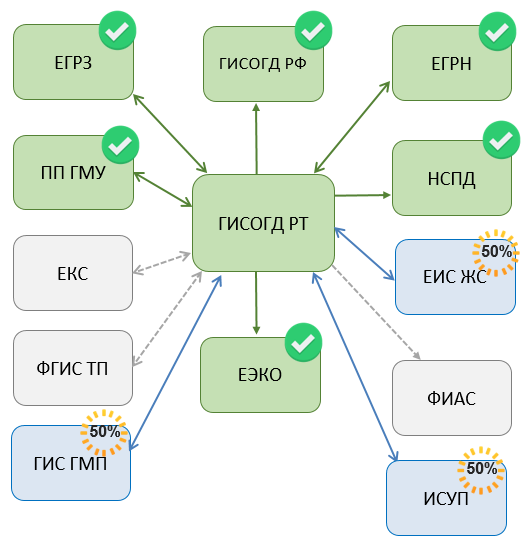 Планируется до конца 2024 г.:
Государственная информационная система о государственных и муниципальных платежах (ГИС ГМП);
Информационная система управления проектами (ИСУП);
Единая информационная система жилищного строительства (ЕИС ЖС).